СОЗДАНИЕЭФФЕКТИВНОГО ИНКЛЮЗИВНОГО ПРОСТРАНСТВАДЛЯ ДЕТЕЙ С ОГРАНИЧЕННЫМИ ВОЗМОЖНОСТЯМИ ЗДОРОВЬЯИ ДЕТЕЙ-ИНВАЛИДОВ  В  УЧРЕЖДЕНИИ ДОПОЛНИТЕЛЬНОГО ОБРАЗОВАНИЯ
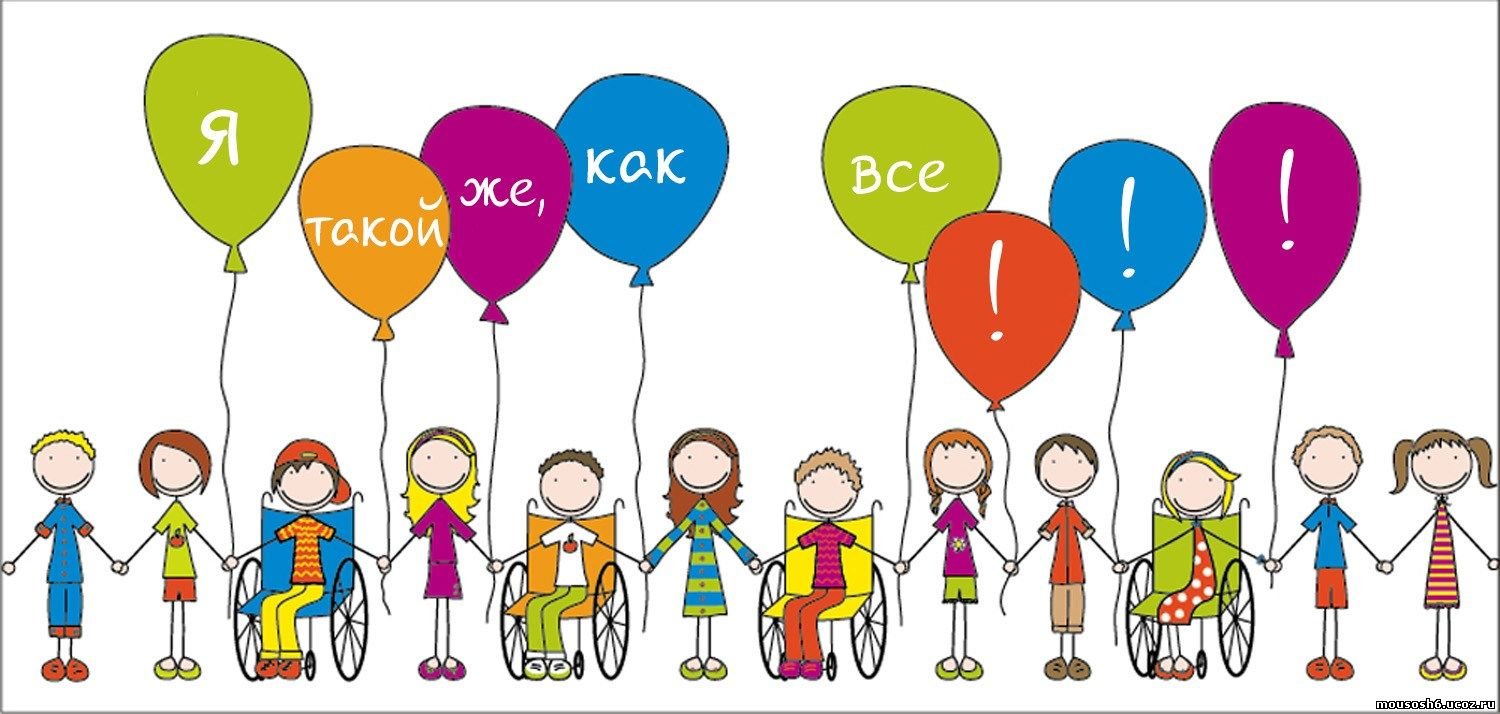 Подготовила председатель ТПМПК 2: Скорая И.В
ПЕРЕЧЕНЬ НОРМАТИВНО-ПРАВОВЫХ ДОКУМЕНТОВ
Концепция развития дополнительного образования детей до 2030 года, утвержденная распоряжением Правительства Российской Федерации от 31 марта 2022 г. N 678-р;
Порядок организации и осуществления образовательной деятельности по дополнительным общеобразовательным программам, утвержденный приказом Минпросвещения России от 9 ноября 2018 г. N 196;
Порядок организации и осуществления образовательной деятельности по дополнительным общеобразовательным программам, утвержденный приказом Минпросвещения России от 27 июля 2022 г. N 629 (вступает в силу 1 марта 2023 г.)
Федеральный государственный образовательный стандарт начального общего образования обучающихся с ограниченными возможностями здоровья, утвержденный приказом Минобрнауки России от 19 декабря 2014 г. N 1598; Федеральный государственный образовательный стандарт образования обучающихся с умственной отсталостью (интеллектуальными нарушениями)", утвержденный приказом Минобрнауки России от 19 декабря 2014 г. N 1599;
Целевая модель развития региональных систем дополнительного образования детей, утвержденная приказом Минпросвещения России от 3 сентября 2019 г. N 467;
ПЕРЕЧЕНЬ НОРМАТИВНО-ПРАВОВЫХ ДОКУМЕНТОВ
Письмо Минобрнауки России от 29 марта 2016 г. N ВК-641/09 "О направлении методических рекомендаций" (вместе с "Методическими рекомендациями по реализации адаптированных дополнительных общеобразовательных программ, способствующих социально-психологической реабилитации, профессиональному самоопределению детей с ограниченными возможностями здоровья, включая детей-инвалидов, с учетом их особых образовательных потребностей").
Письмо Минпросвещения России от 1 августа 2019 г. N ТС-1780/07 "О направлении эффективных моделей дополнительного образования для обучающихся с ОВЗ";
Федеральные адаптированные основные образовательные программы дошкольного образования, начального общего образования, основного общего образования для обучающихся в соответствии с нозологическими группами https://fgosreestr.ru/;
Федеральный закон от 24 ноября 1995 г. N 181-ФЗ "О социальной защите инвалидов в Российской Федерации" (с изменениями и дополнениями от 28 июня 2021 г. N 219-ФЗ);
Федеральный закон от 29 декабря 2012 г. N 273-ФЗ "Об образовании в Российской Федерации".
ПЕРЕЧЕНЬ НОРМАТИВНО-ПРАВОВЫХ ДОКУМЕНТОВ
Целевая модель развития региональных систем дополнительного образования детей, утвержденная приказом Минпросвещения России от 3 сентября 2019 г. N 467;
Письмо Минобрнауки России от 29 марта 2016 г. N ВК-641/09 "О направлении методических рекомендаций" (вместе с "Методическими рекомендациями по реализации адаптированных дополнительных общеобразовательных программ, способствующих социально-психологической реабилитации, профессиональному самоопределению детей с ограниченными возможностями здоровья, включая детей-инвалидов, с учетом их особых образовательных потребностей").
Письмо Минпросвещения России от 1 августа 2019 г. N ТС-1780/07 "О направлении эффективных моделей дополнительного образования для обучающихся с ОВЗ";
Федеральный закон от 24 ноября 1995 г. N 181-ФЗ "О социальной защите инвалидов в Российской Федерации" (с изменениями и дополнениями от 28 июня 2021 г. N 219-ФЗ);
Федеральный закон от 29 декабря 2012 г. N 273-ФЗ "Об образовании в Российской Федерации".
В настоящее время в России насчитывается более 2 млн. детей с ограниченными возможностями (8% всех детей), из них около 700 тыс. составляют дети-инвалиды. В Конституции РФ и Федеральном законе от 29 декабря 2012 г. № 273-ФЗ "Об образовании в Российской Федерации" сказано, что дети с проблемами в развитии имеют равные со всеми права на образование.
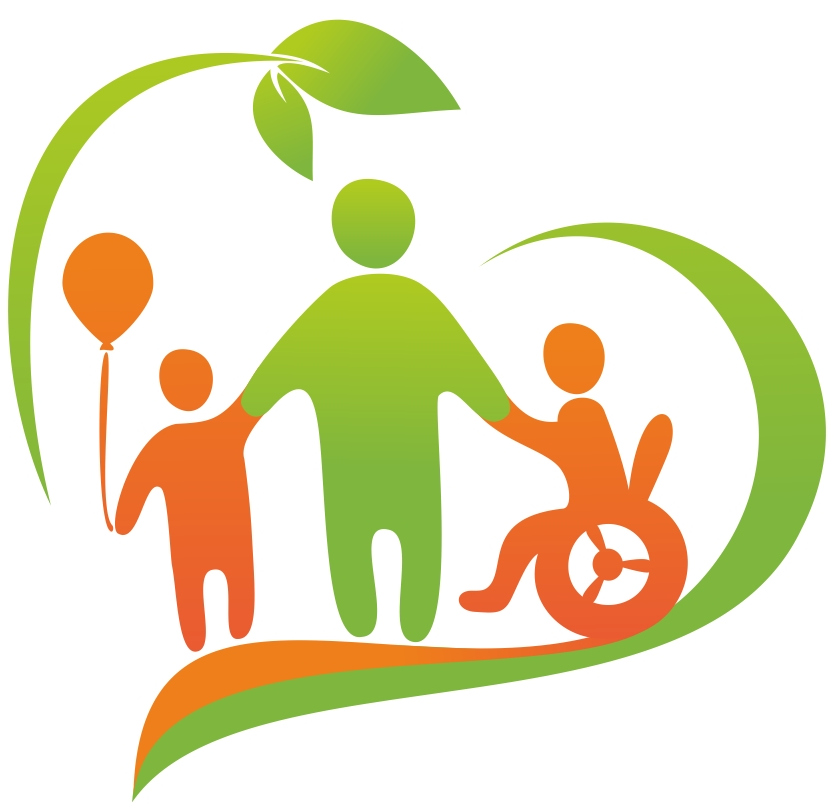 Инвалид - лицо, которое имеет нарушение здоровья со стойким расстройством функций организма, обусловленное заболеваниями, последствиями травм или дефектами, приводящее к ограничению жизнедеятельности и вызывающее необходимость его социальной защиты.     
Обучающийся с ограниченными возможностями здоровья - физическое лицо, имеющее недостатки в физическом и (или) психологическом развитии, подтвержденные ПМПК и препятствующие получению образования без создания специальных условий
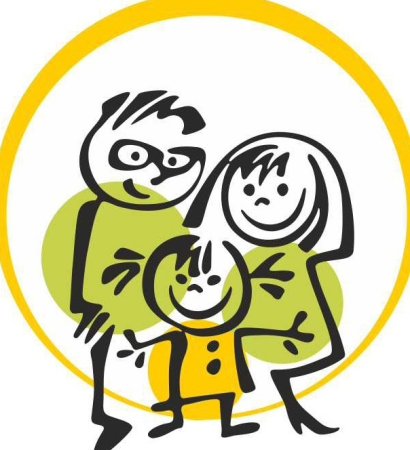 МЕТОДИЧЕСКИЕ РЕКОМЕНДАЦИИСОЗДАНИЕСОВРЕМЕННОГО ИНКЛЮЗИВНОГО ОБРАЗОВАТЕЛЬНОГО ПРОСТРАНСТВАДЛЯ ДЕТЕЙ С ОГРАНИЧЕННЫМИ ВОЗМОЖНОСТЯМИ ЗДОРОВЬЯИ ДЕТЕЙ-ИНВАЛИДОВ НА БАЗЕ ОБРАЗОВАТЕЛЬНЫХ ОРГАНИЗАЦИЙ,РЕАЛИЗУЮЩИХ ДОПОЛНИТЕЛЬНЫЕ ОБЩЕОБРАЗОВАТЕЛЬНЫЕПРОГРАММЫ В СУБЪЕКТАХ РОССИЙСКОЙ ФЕДЕРАЦИИ
МИНИСТЕРСТВО ПРОСВЕЩЕНИЯ РОССИЙСКОЙ ФЕДЕРАЦИИ
ПИСЬМОот 30 декабря 2022 г. N АБ-3924/06
О НАПРАВЛЕНИИ МЕТОДИЧЕСКИХ РЕКОМЕНДАЦИЙ
		Во исполнение пункта 6 раздела I Плана мероприятий по реализации Концепции развития дополнительного образования детей до 2030 года, I этап (2022 - 2024 годы), Минпросвещения России разработало  для использования в работе методические рекомендации "Создание современного инклюзивного образовательного пространства для детей с ограниченными возможностями здоровья и детей-инвалидов на базе образовательных организаций, реализующих дополнительные общеобразовательные программы в субъектах Российской Федерации".
В содержание Методических рекомендаций включены:
разделы с обзором нормативной правовой базы, регламентирующей организацию дополнительного образования для детей с ограниченными возможностями здоровья (далее - ОВЗ) и детей-инвалидов;
 описание специальных образовательных условий для детей с ОВЗ и детей-инвалидов в образовательных организациях, реализующих дополнительные общеобразовательные программы различных направленностей;
преимущества дополнительного образования как особой инклюзивной среды для детей с ОВЗ и детей-инвалидов;
роль дистанционных образовательных технологий при реализации дополнительных общеобразовательных программ;
рекомендации по разработке адаптированных дополнительных общеобразовательных задач.
Принцип инклюзивного образования: обеспечение равного доступа к образованию для всех обучающихся с учетом разнообразия особых образовательных потребностей и индивидуальных возможностей.
Принцип реализуется через:
приоритетную форму организации дополнительного образования обучающихся с ОВЗ и детей-инвалидов – обучение совместно с другими обучающимися;
вовлечение и самовключение в образовательную деятельность и связанное с этим межличностное общение со сверстниками, что способствует социокультурной интеграции и инклюзии детей с ОВЗ и детей-инвалидов.
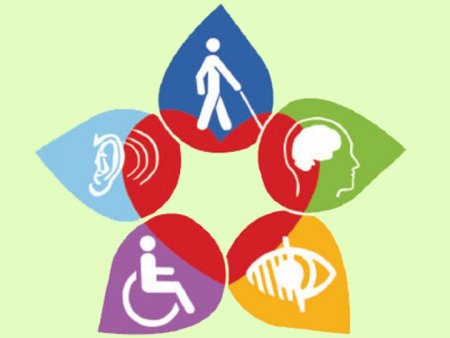 С целью оказания помощи образовательным организациям и их педагогам в части разработки и адаптации дополнительных общеобразовательных программ при поддержке Минпросвещения России с 2020 года на базе федерального государственного бюджетного учреждения "Институт коррекционной педагогики РАО" функционирует федеральный ресурсный центр по развитию системы комплексного сопровождения детей с ОВЗ и детей-инвалидов (далее - Ресурсный центр). Ресурсным центром разработан конструктор адаптированных дополнительных общеобразовательных программ для специалистов, работающих с обучающимися с особыми образовательными потребностями (далее - Конструктор АДОП).
Конструктор АДОП размещен по ссылке https://adop.ikp-rao.ru/.
Кроме того, подведомственными Минпросвещения России организациями, являющимися федеральными ресурсными центрами развития дополнительного образования детей по направленностям, разработаны АДОП по всем шести направленностям дополнительного образования детей.
АДОП для использования в работе размещены по следующим ссылкам: http://vcht.center/sample-page/reestr-adoop/ (программы художественной и социально-гуманитарной направленностей разработаны ФГБУК "ВЦХТ");
https://clck.ru/sH8mJ (программы технической, естественно-научной, туристско-краеведческой направленностей разработаны ФГБОУ ДО ФЦДО);
https://фцомофв.рф/activities/org metod/page520/page815/ (программы физкультурно-спортивной направленности разработаны ФГБУ ФЦОМОФВ).
Адаптация программ дополнительного образования для слепых и слабовидящих детей подразумевает следующее:
постановка специальных задач обучения, ориентированных на особые образовательные потребности обучающихся с нарушениями зрения, реализация которых доступна в рамках образовательной среды;
социально-психологическая адаптация (социальная интеграция, расширение сферы деятельности);
использование интерактивных ресурсов, где ребенок с нарушениями зрения имеет возможность прожить реальные ситуации в игровой форме и усвоить успешные формы поведения;
развитие и коррекция познавательной сферы с использованием виртуальных ресурсов;
развитие и коррекция эмоциональной сферы, осуществляемая в рамках группового взаимодействия;
дифференцированное и индивидуализированное обучение с учетом специфики развития и сохранных функций ребенка с нарушением зрения:
учет компенсаторной функции речи, слуховой и тактильной памяти (для тотально слепых);
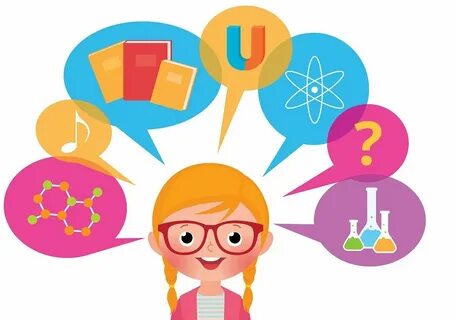 учет особенностей личностной сферы и малого опыта социального взаимодействия у детей с нарушениями зрения;
комплексное воздействие на детей, осуществляемое на индивидуальных и групповых занятиях;
оптимальный режим образовательной нагрузки с учетом темпа деятельности, истощаемости ребенка с нарушениями зрения. Дистанционное образование позволяет минимизировать степень истощения ребенка своей легкодоступностью;
использование специального оборудования и специального программного обеспечения:
программы для коммуникации, позволяющие взаимодействовать с другими членами группы и учителем (например, программа SKYPE);
использование специальных возможностей операционной системы:
увеличенные шрифты и курсор, экранная лупа, экранная клавиатура с увеличенными буквами, звуковое описание (для слабовидящих);
использование специального оборудования (брайлевский дисплей, брайлевская клавиатура (для слепых), клавиатура с увеличенными буквами);
использование музыкальных инструментов, в том числе подключаемых к компьютеру, в курсах музыкального дополнительного образования;
использование специальных деталей, блоков в курсах, связанных с конструкторской деятельностью.
подбор слухового материала с учетом недостаточности чувственного опыта; подбор материала с учетом особенностей восприятия ребенка;
Особенности освоения АДОП обучающимися с нарушениями опорно-двигательного аппарата
дети с нарушениями опорно-двигательного аппарата представлены следующими категориями: дети с церебральным параличом (далее - ДЦП); с последствиями полиомиелита в восстановительной или резидуальной стадии; с миопатией; с врожденными и приобретенными недоразвитиями и деформациями опорно-двигательного аппарата.
    При организации дополнительного образования для детей с НОДА при материально-техническом обеспечении необходимо учитывать следующее.
Все помещения образовательной деятельности, включая санузлы, должны обеспечивать ребенку с нарушениями ОДА беспрепятственное передвижение (наличие пандусов, лифтов, подъемников, поручней, широких дверных проемов). Ребенок с НОДА (особенно с ДЦП) требует от специалиста системы дополнительного образования больше внимания, в случае выраженных двигательных нарушений, чем нормально развивающийся, поэтому наполняемость класса (группы), должна быть меньше. В случае необходимости (выраженные двигательные расстройства, тяжелое поражение рук, препятствующее формированию графомоторных навыков) рабочее место обучающегося с НОДА должно быть специально организовано. Необходимо предусмотреть наличие персональных компьютеров, технических приспособлений (специальная клавиатура, различного вида контакторы, заменяющие мышь (джойстики, трекболы, сенсорные планшеты)). В этом случае сопровождать работу ребенка во время урока должен специалист, педагог.
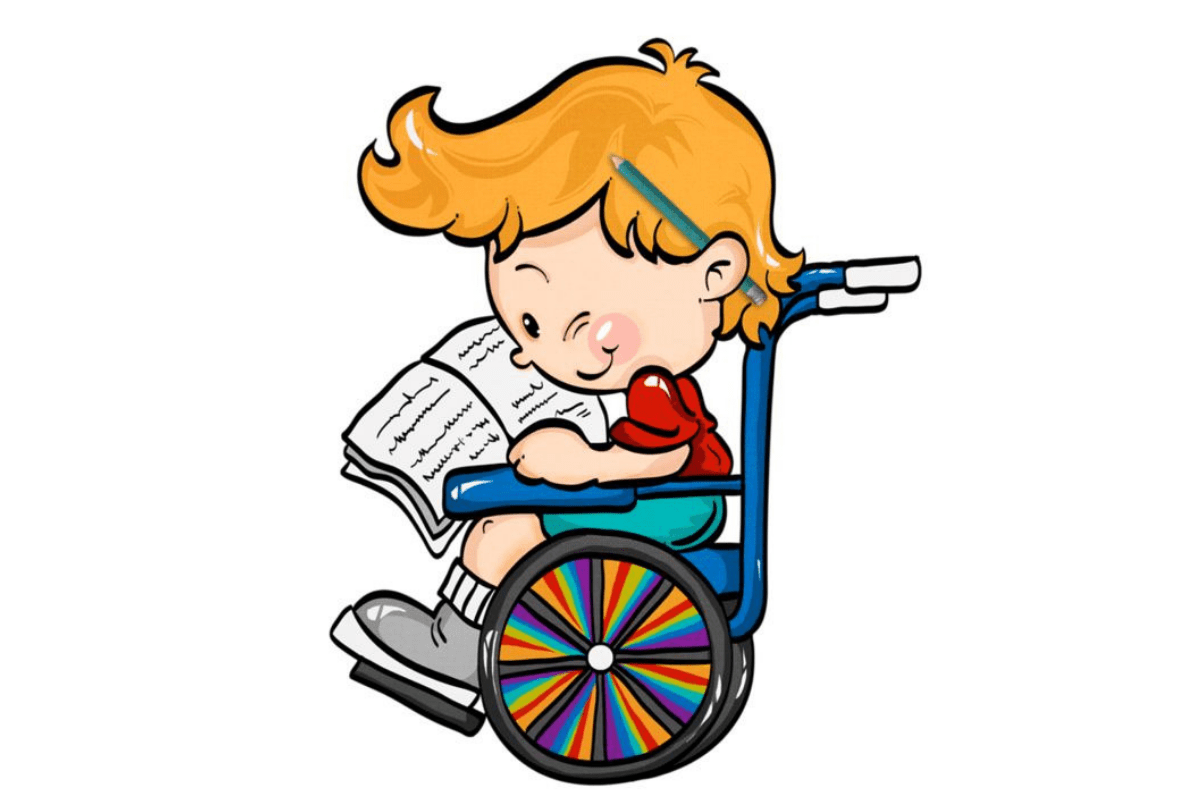 Особенности материально-технического обеспечения программ дополнительного образования для слабослышащих, позднооглохших и глухих детей
Под особой организацией образовательного пространства понимается создание комфортных условий для слухозрительного и слухового восприятия устной речи слабослышащих, позднооглохших и глухих детей. Среди них: расположение обучающегося в помещении, продуманность освещенности лица говорящего и фона за ним, использование современной электроакустической, в том числе звукоусиливающей аппаратуры, а также аппаратуры, позволяющей лучше видеть происходящее на расстоянии (проецирование на большой экран), регулирование уровня шума в помещениях и другие. Обязательный учет данных условий требует специальной организации образовательного пространства при проведении любого рода мероприятий во всех учебных и внеучебных помещениях (включая коридоры, холлы, залы и др.), а также при проведении выездных мероприятий.
Важным условием организации пространства при реализации дополнительных общеобразовательных программ для слабослышащих и позднооглохших детей является наличие текстовой информации, представленной в виде печатных таблиц на стендах или электронных носителях, предупреждающей об опасностях, изменениях в режиме обучения и обозначающей названия приборов, кабинетов и мастерских, облегчающих самостоятельную ориентировку в пространстве образовательной организации. В помещениях для занятий необходимо предусмотреть специальные места для хранения FM-систем, слуховых аппаратов, зарядных устройств, батареек.
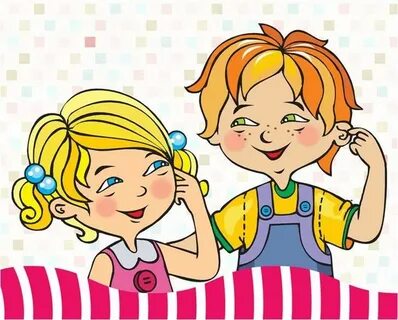 Особенности освоения АДОП обучающимися с расстройствами аутистического спектра
Дополнительное образование не предполагает проведения аттестационных мероприятий, что значительно расширяет рамки адаптационного компонента программы детей с РАС на содержательном, темповом, методическом уровнях. Например, существует возможность использовать информационные технологии, нестандартные способы и методы подачи содержания. Отсутствие жестких временных рамок позволяет изучать материал в темпе и объеме, который доступен ребенку. Каждый ребенок с РАС уникален в своих проявлениях, что требует формирования индивидуальной адаптированной содержательной траектории и особого подхода в рамках реализации программы. Форма организации дополнительного образования дает возможность сохранить для ученика привычный средовой уровень, позволяет находиться в комфортных условиях, не создающих дополнительных зашумляющих факторов. Коммуникация происходит дозированно, без форсирования и с сохранением дистанции. Использование материалов в цифровом варианте позволяет минимизировать технические трудности при организации учебного процесса.
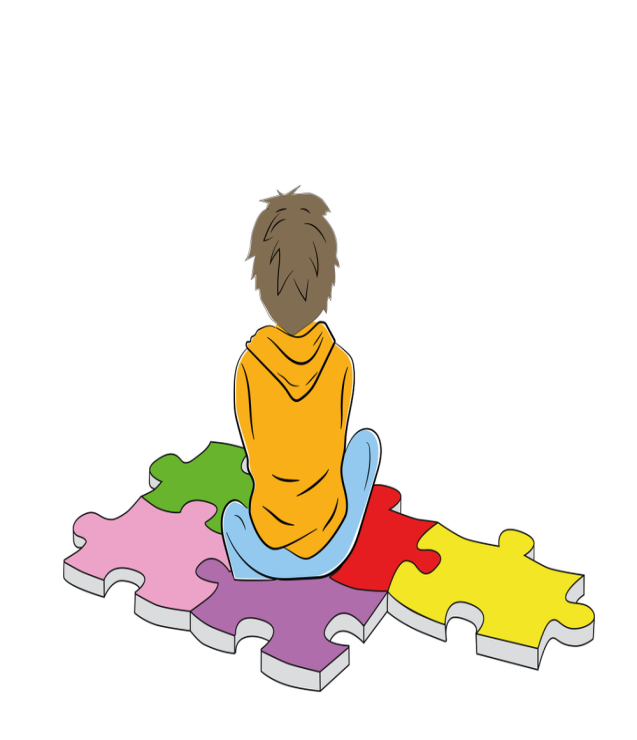 Особенности освоения АДОП обучающимися с задержкой психического развития
Особые образовательные потребности обучающихся с ЗПР включают общие, свойственные всем детям с ОВЗ, и специфические:
в получении специальной помощи средствами образования сразу же после выявления первичного нарушения развития;
в обеспечении преемственности между дошкольным и школьным образованием как условия непрерывности коррекционно-развивающего процесса;
в получении начального общего образования в условиях образовательных организаций общего или специального типа, адекватного образовательным потребностям обучающегося и выраженности задержки психического развития;
в обеспечении коррекционно-развивающей направленности обучения в рамках основных образовательных областей;
в организации процесса обучения с учетом специфики усвоения знаний, умений и навыков обучающимися с ЗПР ("пошаговом" предъявлении материала, дозированной помощи взрослого, использовании специальных методов, приемов и средств, способствующих как общему развитию обучающегося, так и компенсации индивидуальных недостатков развития);
в обеспечении непрерывного контроля за становлением учебно-познавательной деятельности обучающегося, продолжающегося до достижения уровня, позволяющего справляться с учебными заданиями самостоятельно;
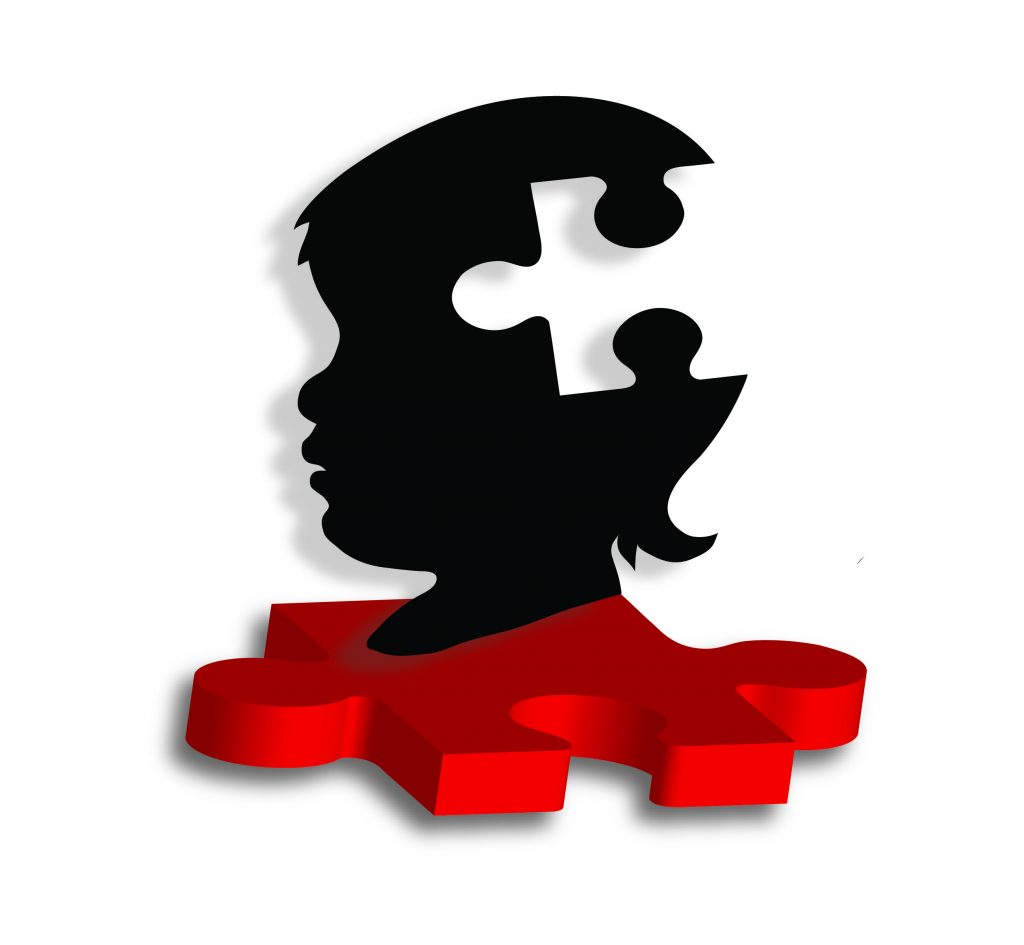 Особенности освоения АДОП обучающимися с тяжелыми нарушениями речи
Для своевременного учета особых образовательных потребностей детей с нарушениями речи необходимо следующее:
возможность адаптации образовательной программы с учетом необходимости коррекции речевых нарушений и оптимизации коммуникативных навыков учащихся;
гибкое варьирование двух компонентов - академического и жизненной компетенции в процессе обучения путем расширения/сокращения содержания отдельных образовательных областей, изменения количества учебных часов и использования соответствующих методик и технологий;
индивидуальный темп обучения и продвижения в образовательном пространстве для разных категорий детей с нарушениями речи;
применение специальных методов, приемов и средств обучения, в том числе специализированных компьютерных технологий, дидактических пособий, визуальных средств, обеспечивающих реализацию "обходных путей" коррекционного воздействия на речевые процессы, повышающих контроль за устной и письменной речью;
возможность (при необходимости и наличии заявления родителей) обучаться дистанционно в случае тяжелых форм речевой патологии, а также при сочетанных нарушениях психофизического развития;
максимальное расширение образовательного пространства, увеличения социальных контактов; обучение умению выбирать и применять адекватные коммуникативные стратегии и тактики;
организация партнерских отношений с родителями.
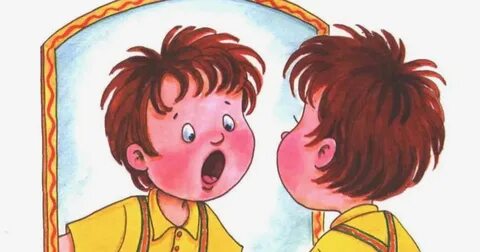 Материально-техническое и информационное оснащение образовательной деятельности обучающихся с ТНР, ЗПР и РАС должно обеспечивать возможность:
создания и использования информации (в том числе запись и обработка изображений и звука, выступления с аудио-, видеосопровождением и графическим сопровождением, общение в сети Интернет и др.);
получения информации различными способами из разных источников (поиск информации в сети Интернет, работа в библиотеке и др.);
проведения экспериментов, в том числе с использованием учебного лабораторного оборудования, вещественных и виртуально-наглядных моделей и коллекций основных математических и естественно-научных объектов и явлений; цифрового (электронного) и традиционного измерения;
наблюдений (включая наблюдение микрообъектов), определения местонахождения, наглядного представления и анализа данных; использования цифровых планов и карт, спутниковых изображений;
создания материальных объектов, в том числе произведений искусства;
обработки материалов и информации с использованием технологических инструментов;
проектирования и конструирования, в том числе моделей с цифровым управлением и обратной связью;
исполнения, сочинения и аранжировки музыкальных произведений с применением традиционных инструментов и цифровых технологий;
Особенности освоения АДОП обучающимися с умственной отсталостью
Для обучающихся с умственной отсталостью (интеллектуальными нарушениями) при освоении программ дополнительного образования должно быть обеспечено:
использование для обучения преимущественно игровой формы;
обучение на предметно-действенной основе;
упрощение материала и его представление материала в виде детальных элементов;
обеспечение смены видов деятельности в ходе занятия, использование различных модальностей для удержания внимания детей;
постепенное усложнение видов деятельности, постепенный переход от подражаний и действий по образцу к выполнению заданий по вербальной инструкции;
многократное повторение изучаемого и усвоенного материала занятий и его использование в новых заданиях, упражнениях, ситуациях;
эмоциональное подкрепление деятельности ребенка, создание ситуации успеха при выполнении заданий;
подключение тьютора при необходимости.
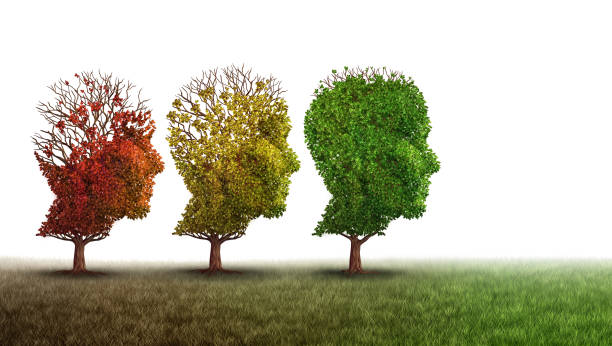 В заключение отметим, что для создания современного инклюзивного образовательного пространства для детей с ОВЗ и детей-инвалидов на базе образовательных организаций, реализующих АДОП, необходимо учитывать специфику управления инклюзивными процессами и рекомендуется использовать:
командные формы работы педагогов дополнительного образования, специалистов системы инклюзивного образования, родителей;
проектные формы организации деятельности детско-взрослых сообществ;
процедуры диагностики и мониторинга эффективности инклюзивных процессов.
Наш адрес
МБУ ДО «Центр психолого – медико- социального – сопровождения» ГО «город Якутск»
Адрес: г. Якутск , ул. Рыдзинского, д. 18/5, проезд   автобусом № 2, 41    ост. «16 квартал»
    р.т 43-09 -08 (ТПМПК)
    р.т  43-09-07 (психологи)
    р.т. 43-09-06 (директор)
                              эл. почта: cpprk_dp@mail.ru
    сайт Центра:   https://cpmss.obr.sakha.gov.ru/